Mindset
We must praise children for their effort, not tell them they are clever to foster a growth mindset. Anyone can achieve anything if they believe in themselves!

CONSULTANT
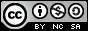 Mindset
According to the psychologist Carole Dweck, we may have  a growth mindset or a fixed mindset.

Fixed mindset - a belief that our ability to do things is fixed 
Growth mindset - a belief that we can get better at doing things with the right help and effort.

What are your current beliefs about yourself and about children?
This relates to debates about whether intelligence is fixed or can be changed.
Critical questions
How do the ideas behind growth mindset fit with your values? (Do you want it to be true?)
Has the research been replicated, and has it been replicated by different people?
Are practices being adopted actually in line with the research findings?
Mindset has been contested - what are the 5 different points of view presented in this blog?

(Read one each in your group, then discuss)
http://www.learningscientists.org/blog/2017/5/28/weekly-digest-61?rq=mindset
A ‘plastic’ brain?
Those who advocate supporting a growth mindset argue that one way to help students develop a growth mindset is by teaching them about neuroscience evidence that shows the brain is malleable, or ‘plastic’. 

Ways in which the brain is plastic:

Connections between nerve cells can be made, or ‘pruned’,  strengthened or weakened.

This leads to pathways and networks across the brain being developed, strengthened or weakened due to lack of use.

New nerve cells can generate - all through life. (Though it seems this is mostly in one area called the hippocampus, and has been found just in mice so far)
Implications for Practice
Would you implement strategies based on mindset in your professional practice?

If so, how?
Further links
https://learning.imascientist.org.uk/mindsets-and-metacognition/

http://www.learningscientists.org/blog/2018/4/19-1

https://www.theguardian.com/teacher-network/2018/jan/04/research-every-teacher-should-know-growth-mindset